Bµi 10
PHÐP CỘNG TRONG PH¹M VI 10
TIẾT 2
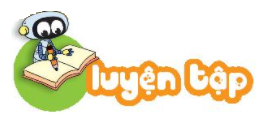 1
Số
?
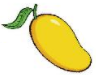 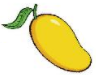 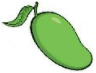 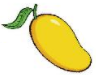 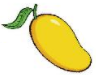 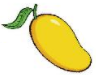 6
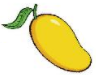 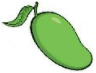 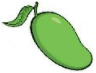 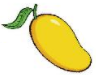 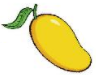 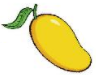 6
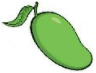 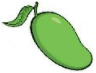 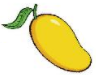 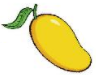 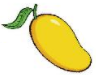 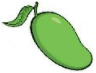 6
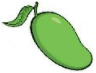 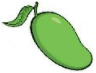 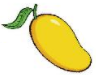 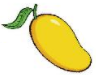 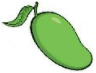 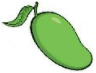 6
5 + 1 =
4 + 2 =
3 + 3 =
2 + 4 =
1 + 5 =
?
?
?
?
?
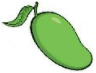 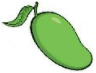 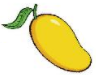 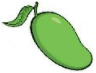 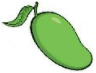 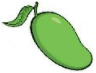 6
2
Tính nhẩm
1 + 1
2
1 + 5
6
1 + 2
3
2 + 1
2 + 3
1 + 3
3
5
4
3 + 1
4 + 2
1 + 4
4
6
5
3
Số
?
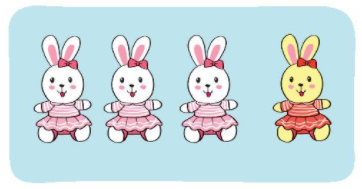 a)
4
1
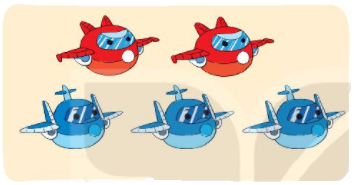 b)
3
5
3 +       =
2 +       =
+ 4 =
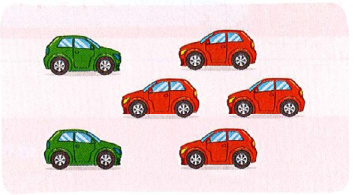 ?
?
?
?
?
?
c)
6
2
4
Số
?
1
2
2
1
1 +       = 2
3 +       = 5
2 +       = 4
5 +       = 6
?
?
?
?